Psoriasis
Reyes López Jared
Grupo: III-7
Dr. Alejandro Llausas Vargas

Culiacán, Sinaloa a 12 de Enero de 2018
DEFINICIÓN
«La psoriasis es una enfermedad cutánea hereditaria eritematodescamativa. Se caracteriza por lesiones bien definidas con escamas típicas blanco-nacaradas»

«Es una enfermedad inflamatoria crónica, caracterizada por alteraciones en en la diferenciación y crecimiento epidérmico, además de alteraciones bioquímicas, inmunitarias y vasculares.»
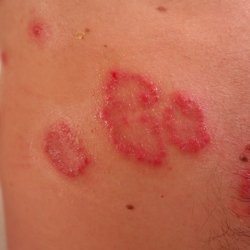 ANTECEDENTES HISTÓRICOS
Hipócrates (460-377 a.C). Padre de la medicina.
Describió lesiones descamativas de la piel, posibles enfermo de psoriasis.
Galeno de Pérgamo.  (129- 200 d.C). Acuñó por primera vez el término psora, es decir, escamas.
Robert Willan, Siglo XIX. Primero en realizar una descripción científica de psoriasis.
EPIDEMIOLOGÍA
Es una enfermedad de distribución mundial con una prevalencia global que varia entre 0,6 y 6,5%, con un promedio de 2 a 3% siendo mayor en los países nórdicos y menor en los ecuatoriales.
En los Estados Unidos, la prevalencia estimada es de 3,5%, en Sudamérica es menor (0,97%).
La prevalencia varia en las diferentes etnias y se describe que es menor en los afroamericanos y en algunos nativos de Sudamérica. 
No se ha observado diferencias en cuanto a la prevalencia en los distintos sexos. Aunque la edad de inicio en mujeres es más temprana.
La incidencia es mayor en la tercera década de vida. No obstante se ha observado un segundo pico en la sexta década.
El 90% de los casos corresponde a psoriasis vulgar, 10% a psoriasis en gotas y una mínima porción a psoriasis pustulosa.
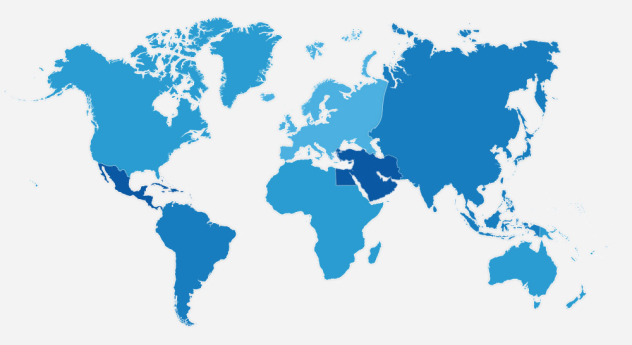 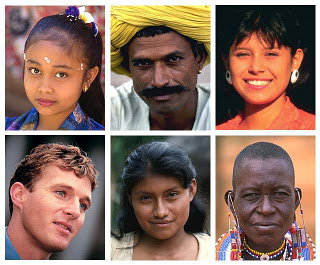 ETIOLOGÍA
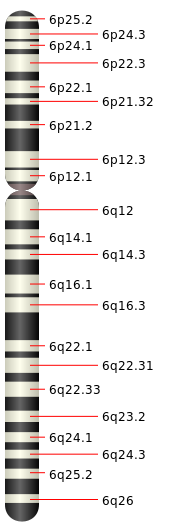 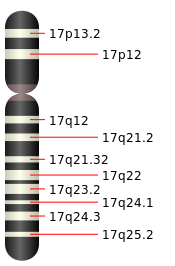 Asociados con los HLA de Clase l: B13, B17, B37, Cw6 y los Clase ll: DR (13, 14, 15, 16 17,18,19).

PSORS1: HLA-C con un alelo especifico HLA-Cw6 que provoca la enfermedad.
PSORS2:  Extremo distal del brazo largo del Cromosoma 17.

En ella influyen factores ambientales y psicosomáticos.
FISIOPATOLOGÍA
Se muestra una epidermis engrosada con acantosis y papilomatosis, elongación y edema de la dermis papilar y un adelgazamiento de la epidermis por encima de las papilas
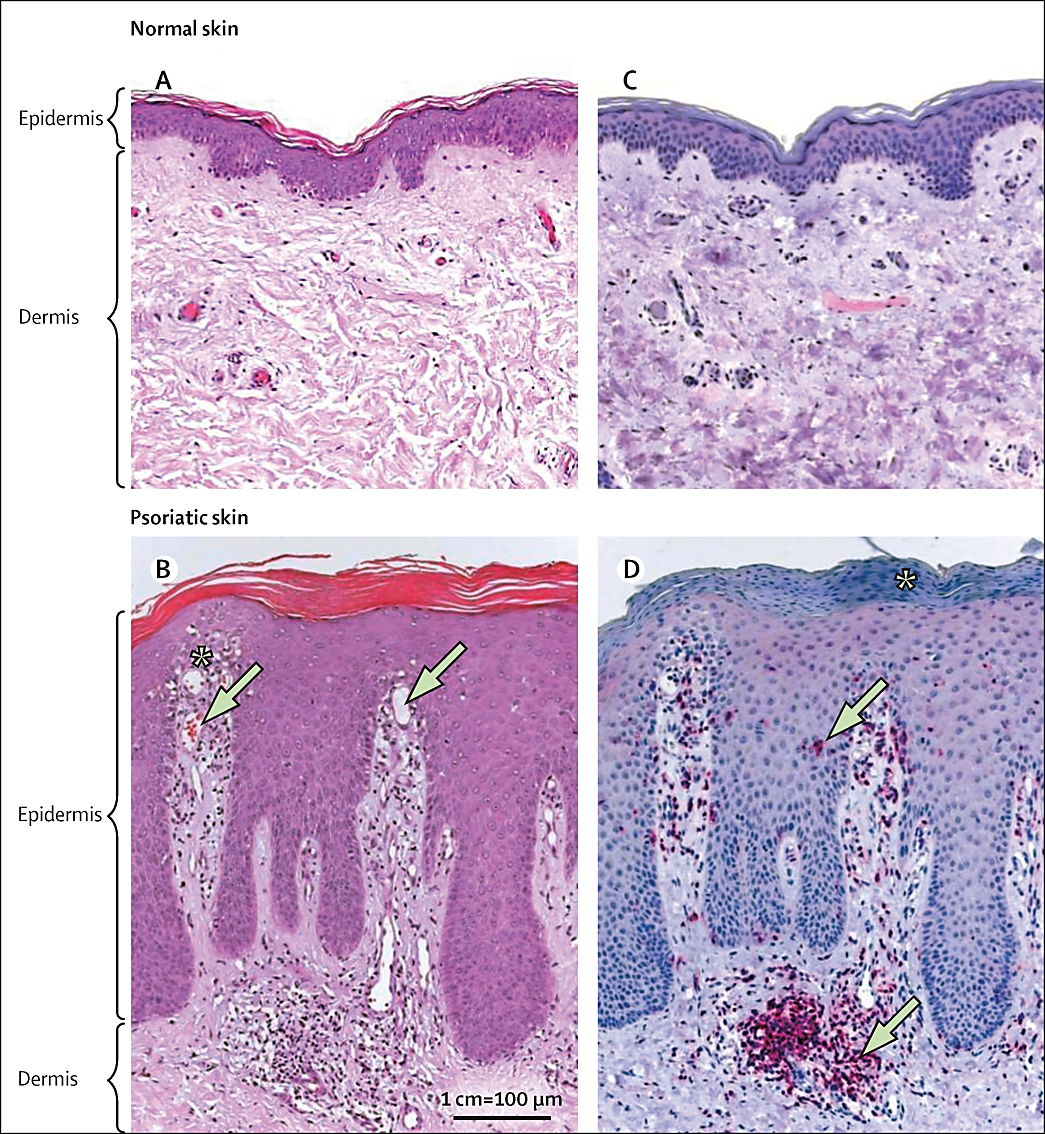 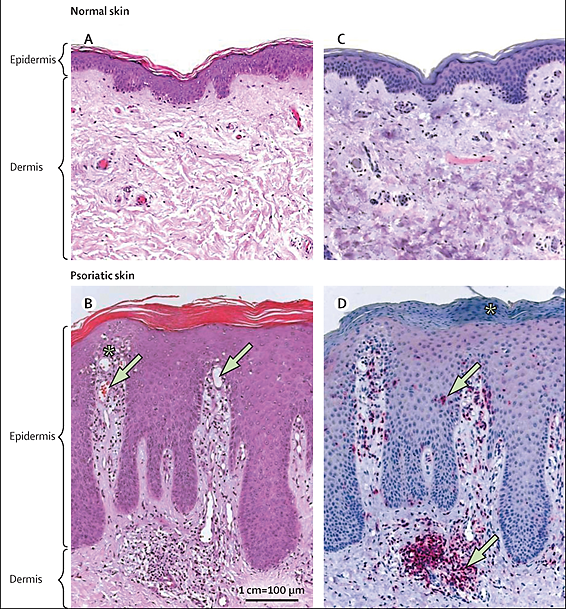 INMUNOPATOLOGÍA
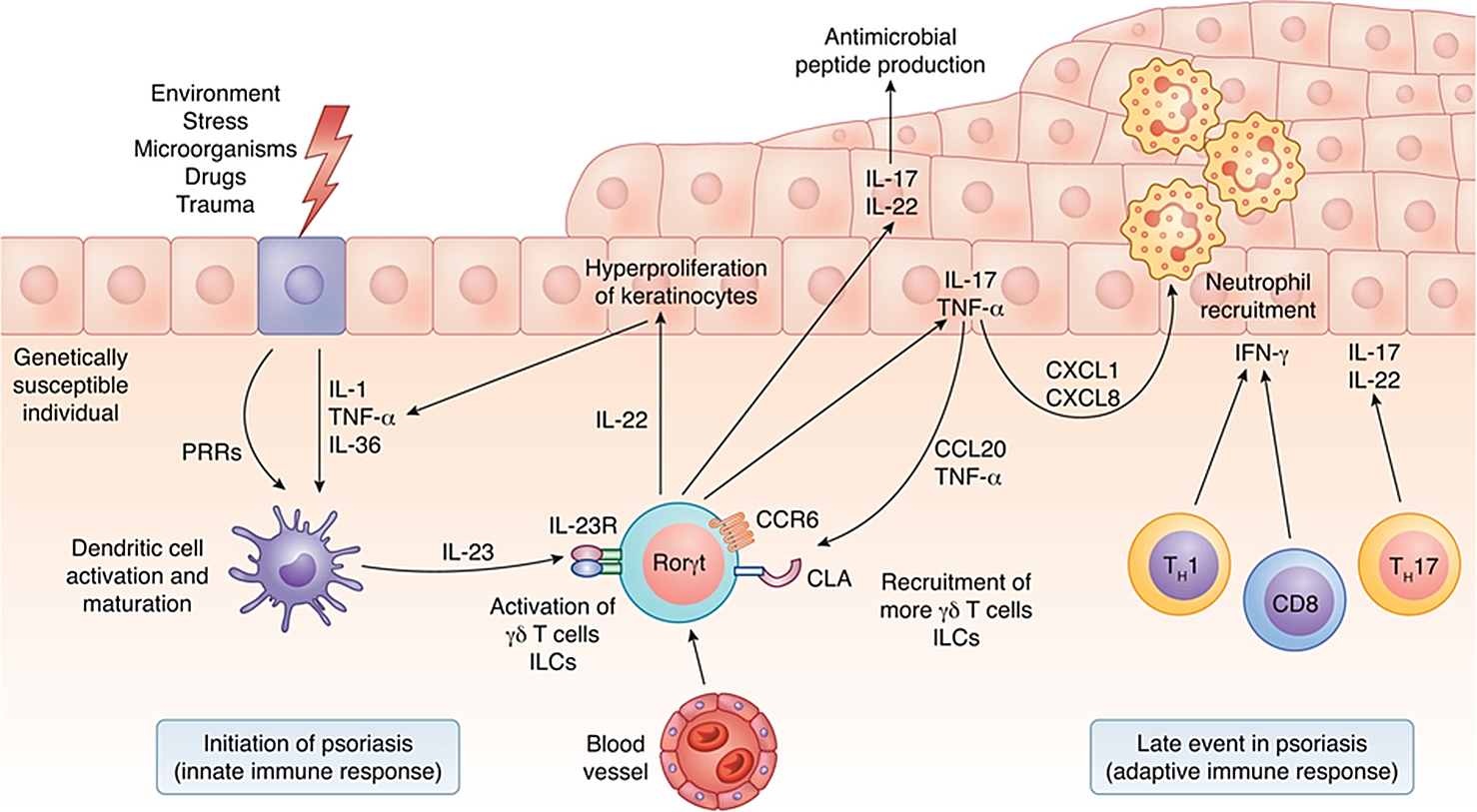 .
MANIFESTACIONES CLÍNICAS
Las lesiones son pápulas y placas eritematodescamativas muy bien definidas.
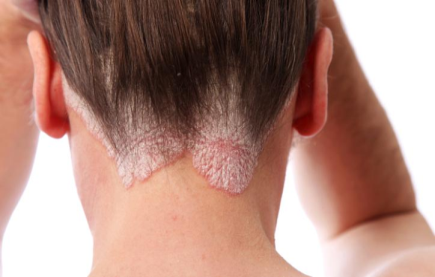 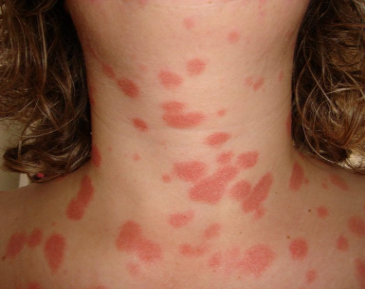 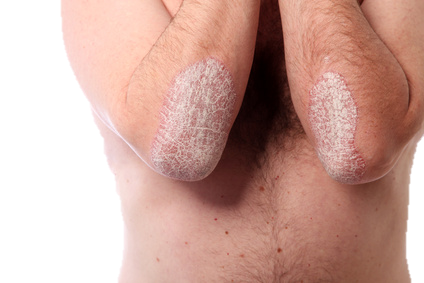 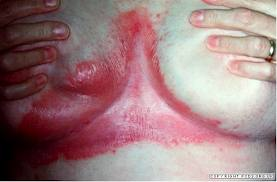 Psoriasis del cuero cabelludo.
Psoriasis en placas.
Psoriasis flexural.
Psoriasis guttata.
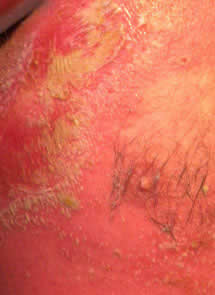 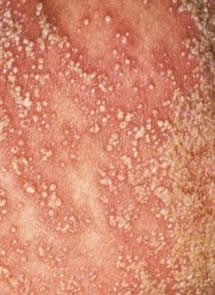 Psoriasis eritrodérmica.
Psoriasis pustulosa generalizada.
DIAGNÓSTICO
Para evaluar la gravedad de la enfermedad cutánea se utiliza normalmente el porcentaje de superficie corporal afectada (Body Surface Area, BSA).
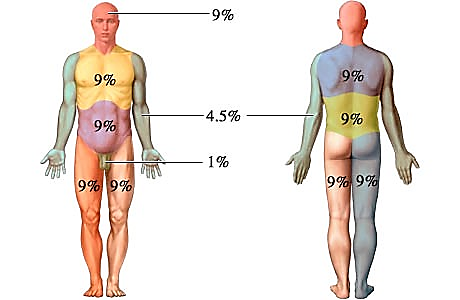 Leve si afecta a menos del 5% del BSA.
Moderada si afecta al 5-10% del BSA.
Grave si afecta a más del 10% del BSA.
TRATAMIENTO Y CONTROL
No existe una norma fija de tratamiento para todos los pacientes, debiéndose decidir el tratamiento de una forma individualizada. Disponemos de tratamientos tópicos y sistémicos.
Los tratamientos tópicos incluyen: corticoides tópicos, antralina, calcipotriol, tacalcitol, tazaroteno.
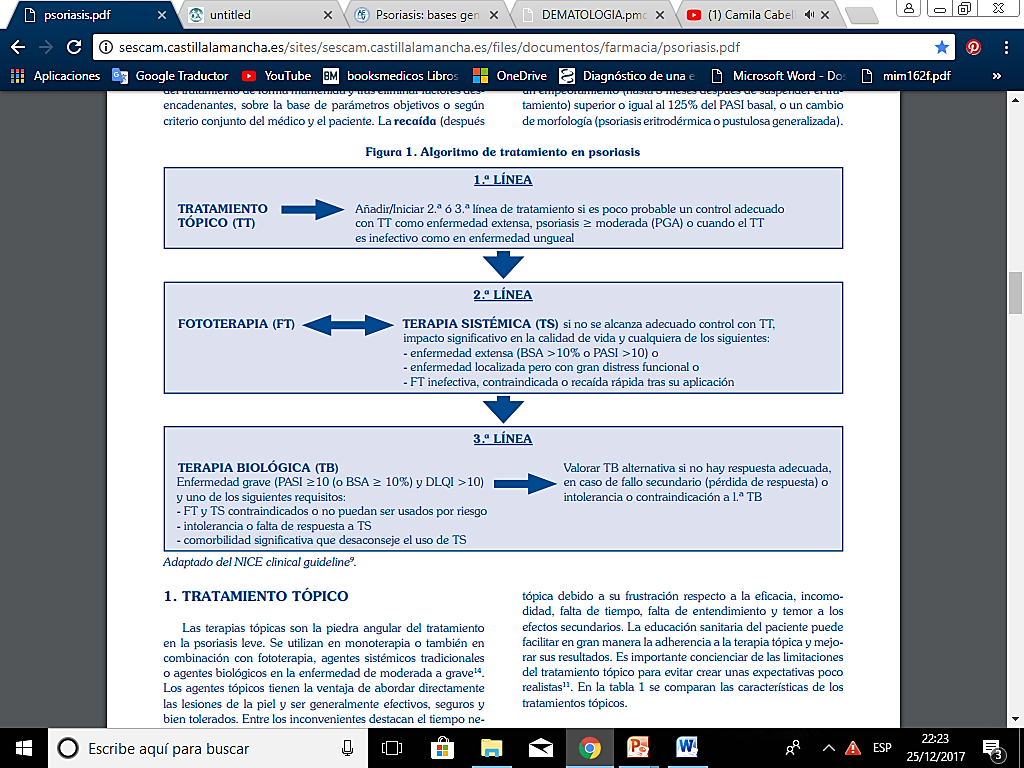 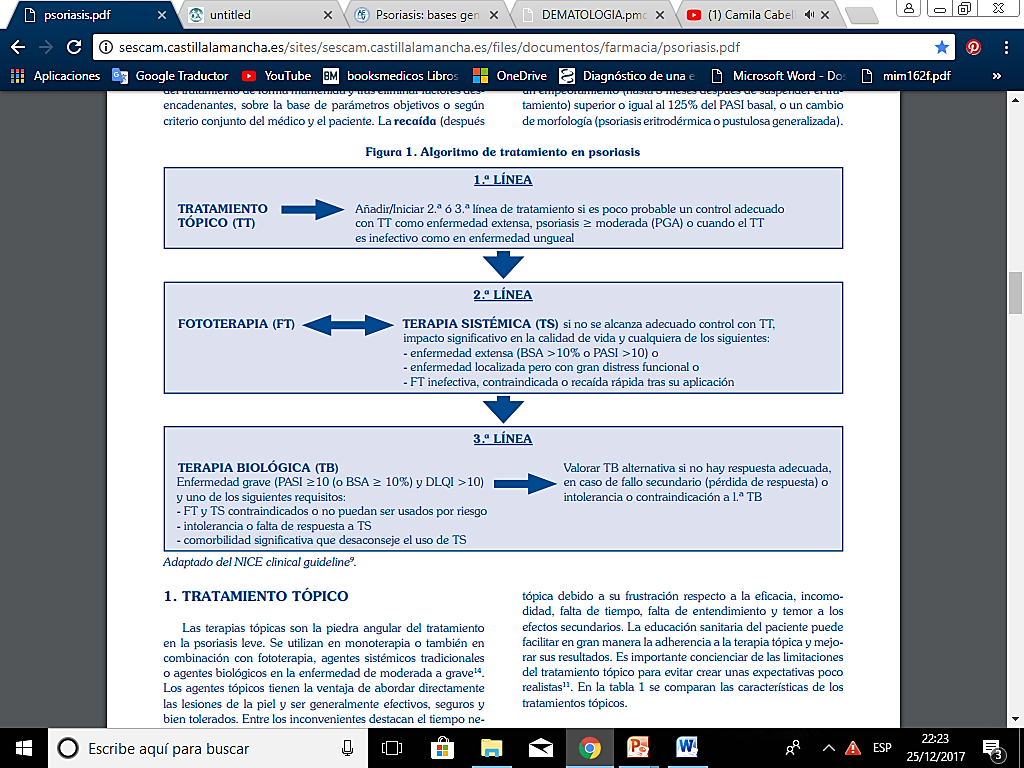 BIBLIOGRAFÍA
Sescam.castillalamancha.es [Internet]. Estados Unidos 2017 [citado 11 de enero de 2017]. Disponible en:https://www.aeped.es/sites/default/files/documentos/psoriasis_0.pdf
Mediagraphic.com [Internet]. Estados Unidos 2017 [citado 11 de enero de 2017]. Disponible en: http://www.medigraphic.com/pdfs/medintmex/mim-2016/mim162f.pdf
Lilly.es [Internet]. España 2017. Dossier sobre Psoriasis, 2017 [citado 11 de enero de 2017]. Disponible en:https://www.lilly.es/es/noticias/notas-de-prensa-sobre-terapeuticas-2017/dossier-sobre-psoriasis.pdf 
Sisbib.unmsm.edu.pe [Internet]. Madrid, Revista de Dermatología, 2017 [citado 11 de enero de 2017]. Disponible en:http://sisbib.unmsm.edu.pe/BVRevistas/dermatologia/v18_n4/pdf/a04v18n4.pdf
Ecopsoriasis.com [Internet]. Inglaterra, Revista de Dermatología, 2012. [citado 11 de enero de 2017]. Disponible en: www.ecopsoriasis.com/2013/05/histostaria-de-la-psoriasis.html 
Actasdermo.org [Internet]. Madrid, Bases genéticas patogénicas, 2017 [citado 11 de enero de 2017]. Disponible en:
http://www.actasdermo.org/es/psoriasis-bases-geneticas-patogeneticas/articulo/S0001731012005431/
Nature.com [Internet]. Estados unidos: 2012 [actualizado 2014; citado 6 Dic 2014].  Disponible: http://www.nature.com/nrd/journal/v4/n1/fig_tab/nrd1607_F2.html 
NCBI.nlm.nih.gov [Internet]. Estados Unidos: 2017. [citado 11 de enero de 2017]. Disponible en:https://www.ncbi.nlm.nih.gov/pmc/articles/PMC1049511/